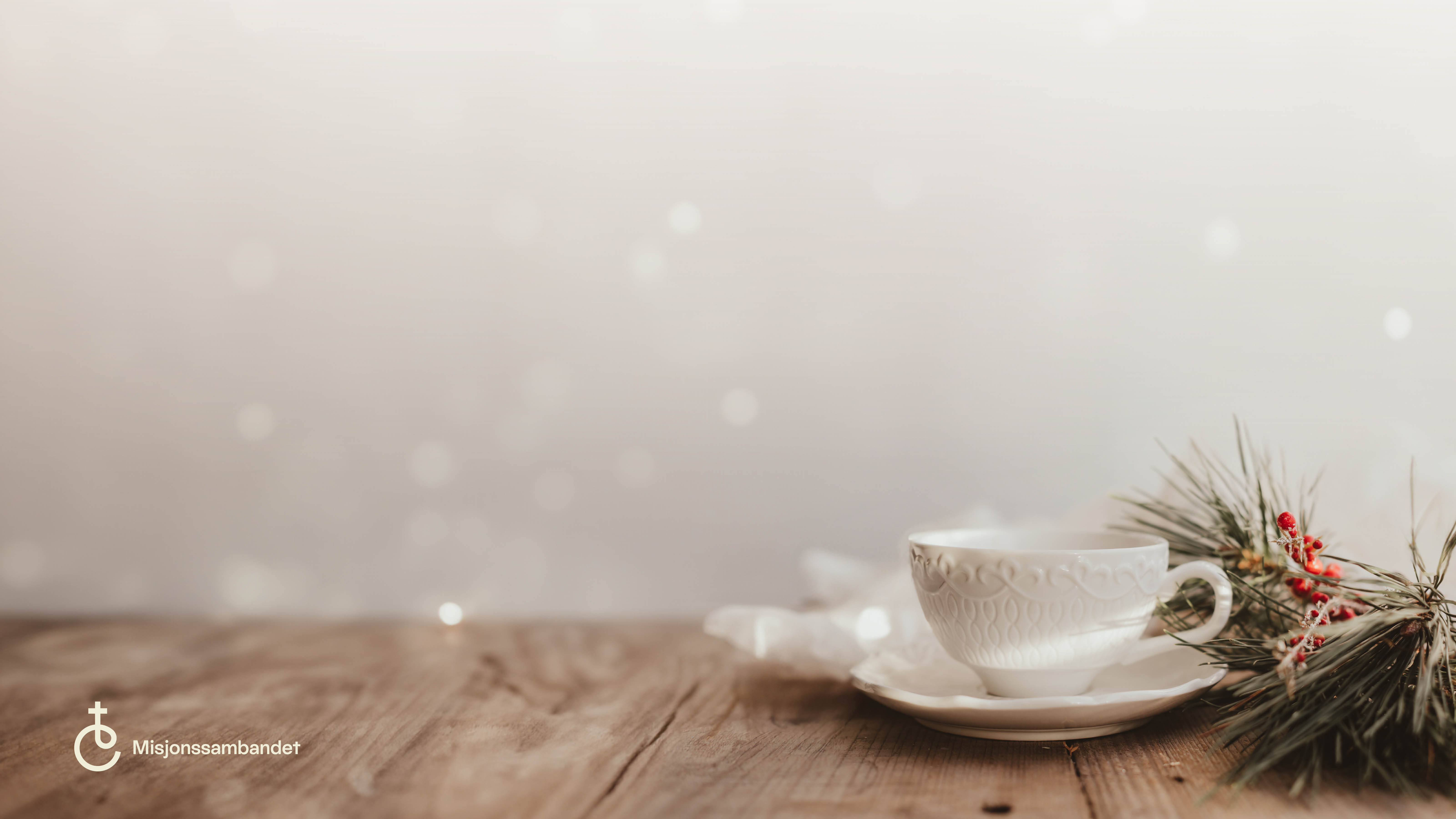 Julemesse 2023Navn forsamling
Dato: 20. november
Sted: Navn Bedehuset

12–15:00: Åresalg
15:30: Andakt og sang
16:00: Hovedtrekning
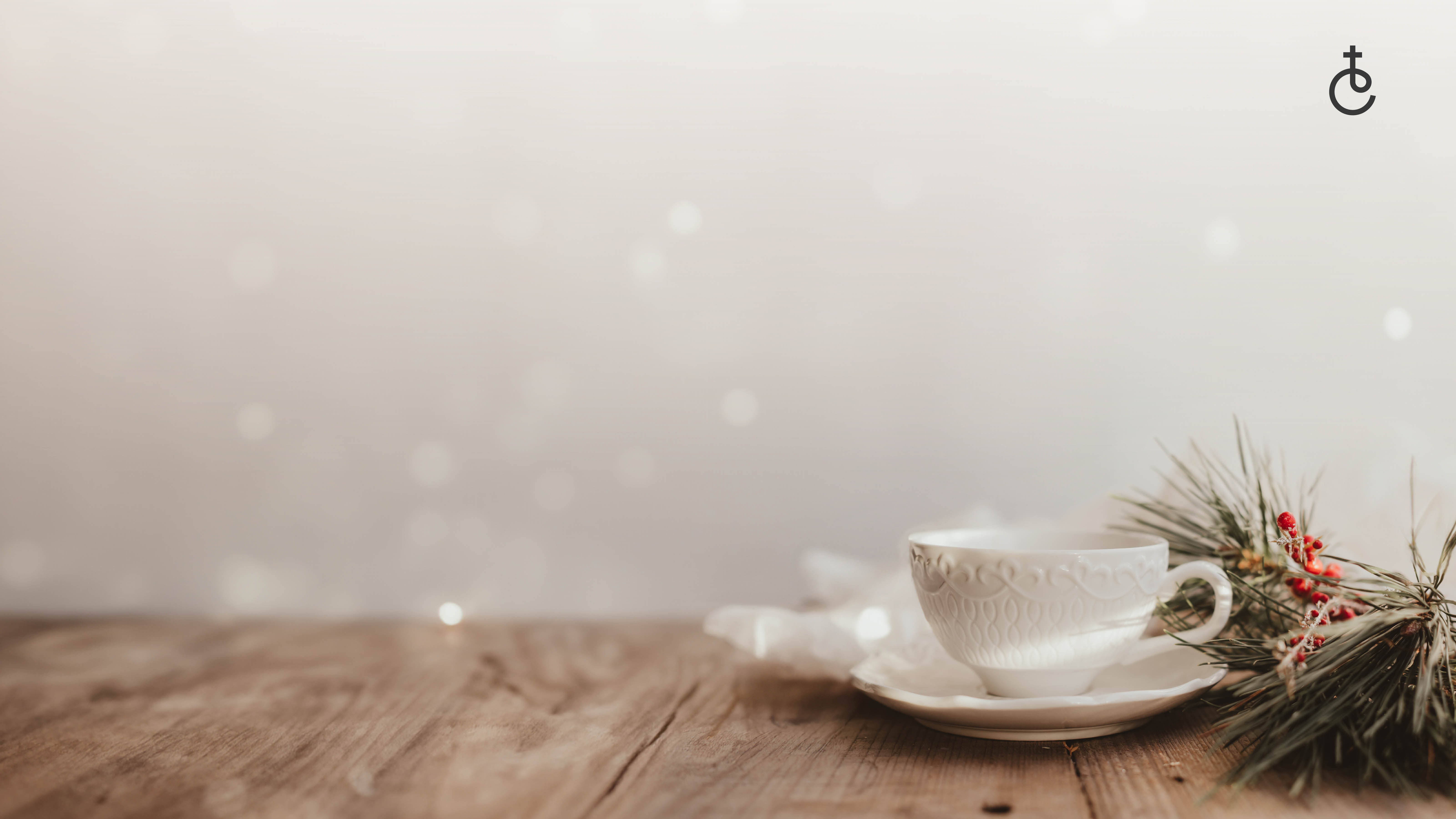 Julemesse 2023Velkommen
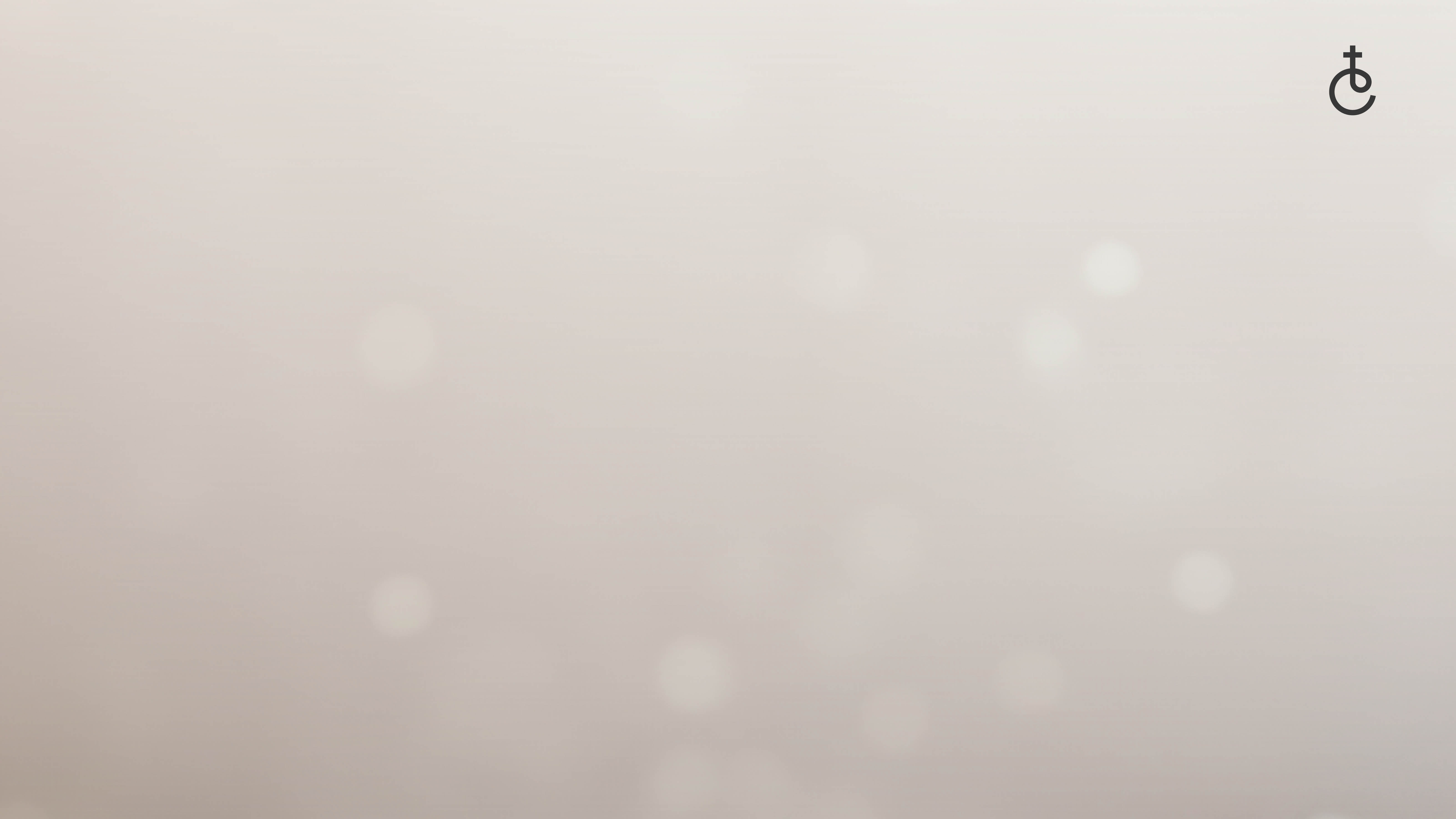 Sangtittel Work Sans 36pt
Dette er en sangtekst i Work Sans 26 pt
Her kommer det en eller annen sang
Det er en allsang
Kanskje den inneholder halleluja
Den synges av full hals
Og låter helt nydelig
Nå kommer det snart et refreng
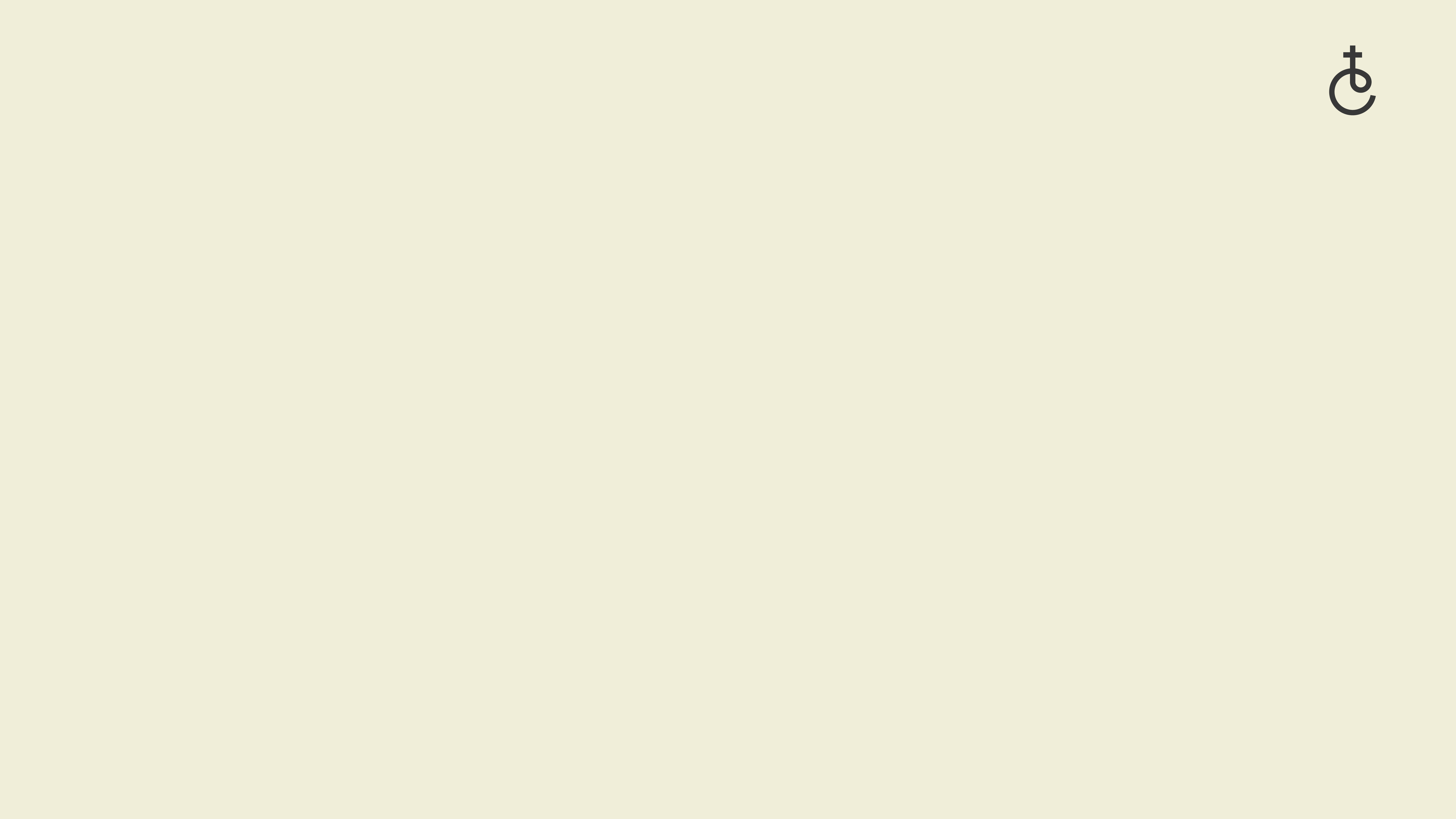 Sangtittel Work Sans 36pt
Dette er en sangtekst i Work Sans 26 pt
Her kommer det en eller annen sang
Det er en allsang
Kanskje den inneholder halleluja
Den synges av full hals
Og låter helt nydelig
Nå kommer det snart et refreng